الوصيــــــــــــــة
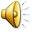 “معنى الوصية 
ان يتصرف الانسان في امواله بهبتها لمن يشاء بحيث ينتج اثرها بعد موته 
وقد تكون تمليكا لشخص او مجموعة اشخاص او لشخص معنوي  ”
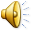 2
3
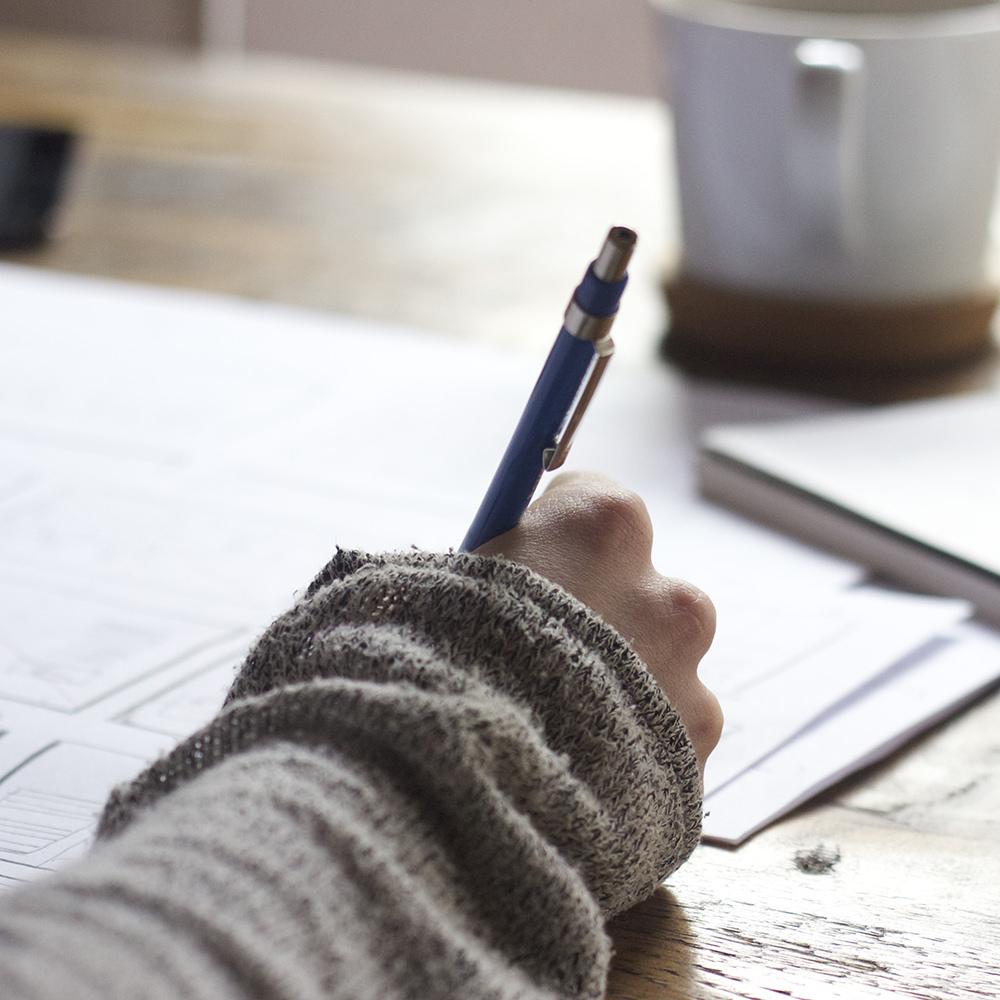 تعريف الوصية
المادة الرابعة والستون من قانون الاحوال الشخصية عرفت الوصية
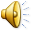 الوصية تصرف في التركة مضاف الى ما بعد الموت مقتضاه التمليك بلا عوض
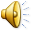 4
يشترط في الوصية
تؤدي الى نقل ملكية المال
يجب ان يكون نقل الملكية بلا مقابل
لا تنفذ 
الا بعد الموت
تصرف في التركة
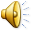 5